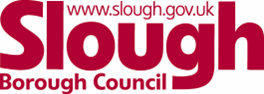 Hubs & Networks Fair Monday 27th June 2022 from 2.30 pm – 5.00 pm at Langley Grammar School SL3 7QSincluding: Tours of the school BBO Maths Hub Whiteknights English Hub ​​SBC Attendance NetworkSACRE RE networkRSHE HubFlexible Working Ambassador HubComputing Hub AMSP​​……. and more  …….Join us to meet providers, learn more and find out what’s available for you and your school. Book on Eventbrite so that we can send you more details.
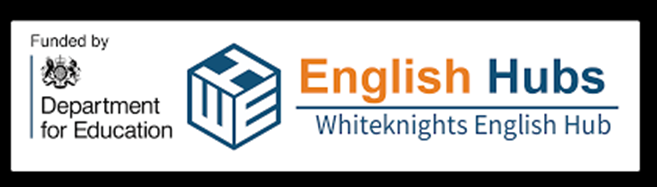 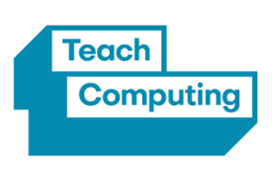 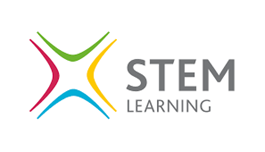 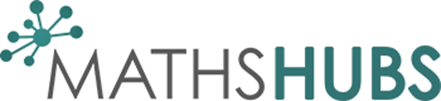 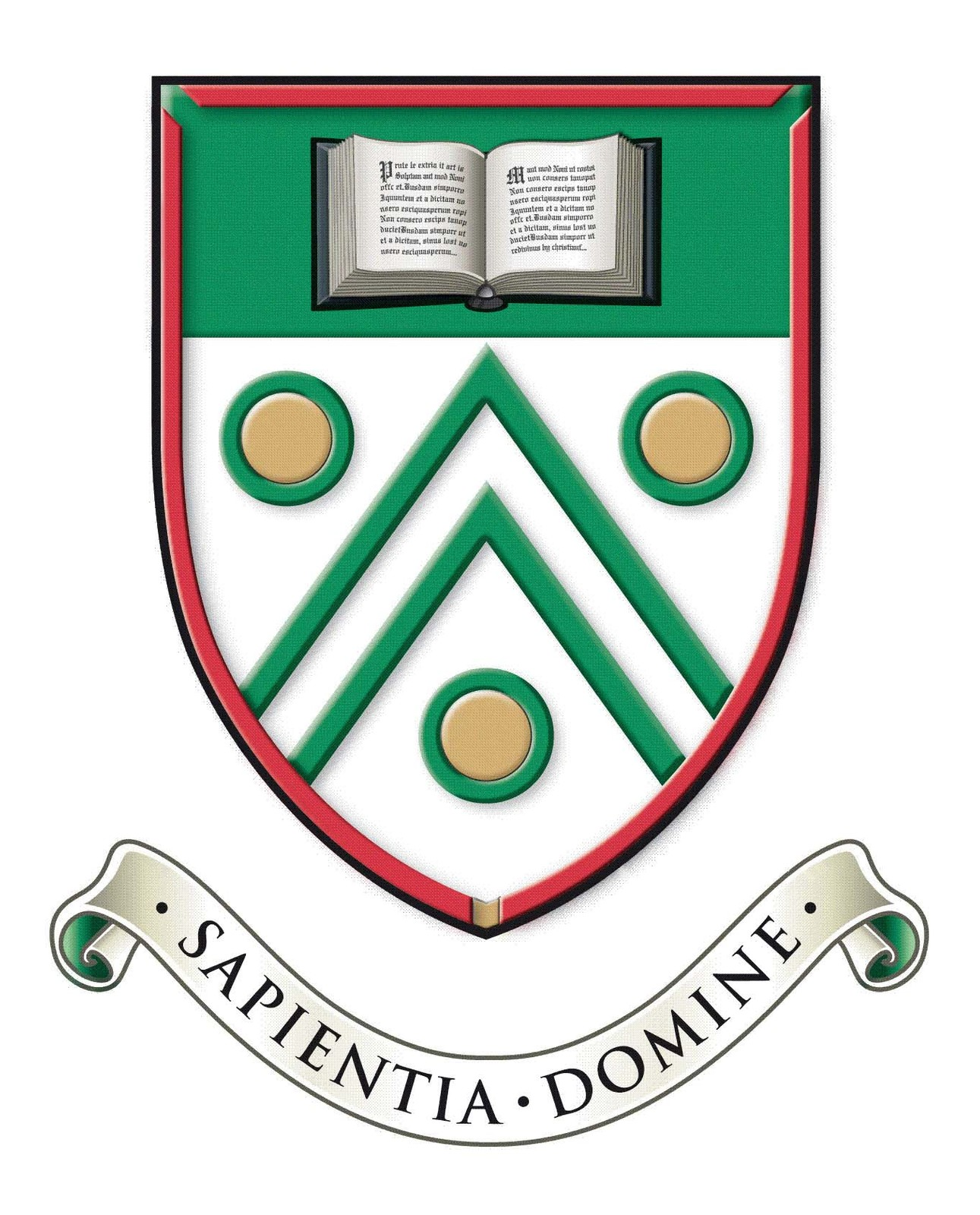 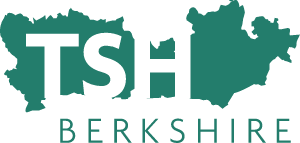